Learning in the ECD Classroom
Teacher-Pupil Interactions
Leaner and the Teaching and learning process
[Speaker Notes: Teaching is facilitating student learning and development
Effective Teachers facilitate pupils’ learning and development through teacher-pupil interactions]
Teacher-Pupil Interactions
Moment to  moment teacher engagement with the pupils to promote their learning and development
Teacher-pupil interactions  should be the focus of lesson observation
Post lesson observation  interviews are based on the effectiveness of teacher –pupil interactions
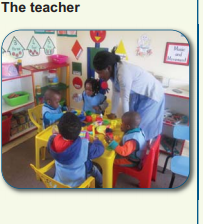 Process Framework
Lesson observation 
feedback
Child Development
Improved Teacher
Child 
interactions
Main Domains of Teacher
The following three main domains are critical in teacher-pupil interactions:
socio-emotional support
Behavioural
Self-regulation support
Cognitive and language support
Socio-emotional support interactions
Interactions that promote warm,enthusiastic and respectful climate in the classroom on:

Sharing
Verbal and non-verbal affection
Smiles, laughter, enthusiasm
Respectful language
Socio-emotional support interactions
(b) Interactions that promote children’s comfort in the classroom and responsiveness to their needs:

Checking on children’s emotional  and academic needs
Acknowledging  children’s needs
Responding to children’s needs
Helping children address problems in the classroom
Socio-emotional support interactions
(c) interactions that demonstrate teachers’ value children’s ideas and interests and support children’s autonomy:

Asking for children’s ideas and considering them for activities
Promoting children’s expression
Providing choice
Being flexible
Providing children with opportunities to be leaders in the activities
Cognitive and language support
(a) Interactions that promote  children’s  in-depth learning:

Providing help when children are having learning problems
Asking questions that promote a more in-depth learning in response to children
Questioning children’s response to understand better their thought process
Clarifying and providing more information about children’s responses
Cognitive and language  support
(b) Interactions that promote children’s communication and language skills:
Promoting dialogue and  conversation
Asking open ended questions
Elaborating on children’s responses
Using and promoting the use of more sophisticated vocabulary
Cognitive and language support
(c) interactions that promote children’s problem solving,comprehension and analytical skills:
Providing opportunities for children to describe,experiment,predict,analyse,compare among others
Asking analysis questions (why, how)
Connecting different subjects and learning activities among them
Connecting learning activities with children’s real world experience
Providing opportunities for children to plan
Behavioural self-regulation support
(a) Interactions that promote children’s interest and active engagement in the classroom activities:
Providing opportunities for active participation
Providing interesting and creative opportunities
Providing clear learning objectives and establishing strategies to help children focus their attention to them
Behavioural self-regulation support
(b) Interactions  that promote children’s  acknowledgement and respect for the classroom norms, and the  meeting of classroom behavioural expectations:
Providing clear and consistent rules
Anticipating behavioural problems
Focusing on the positive
Behavioural self-regulation support
(c)Interactions that promote children’s good use of time, the establishment of routines, and meeting of classroom  expectations:

Establishing routines
Providing clear instructions
Establishing transitions  between activities that are productive (no waste of time)
Creating a conducive  teaching –learning environment
Effective teaching and learning takes place in a conducive  teaching –learning environment dependent on the provision of the following:
Relevant teaching and learning  materials
Enabling environment whether inside or outside the classroom
Positive attitude and relationships
Individual support
Learner centred or participatory approaches
 safe and clean classrooms
Learner sized furniture,toilets and outdoor facilities
Creating a conducive teaching –learning environment
Colourful learning media and equipment
Adequate stationery and textbooks
ECD Guidelines
ECD is regulated by the following statutory instruments, circulars and policy guidelines:
Secretary’s Circular Minute No. 2 of 2014: - provides a strategy to achieve the full implementation of the Infant School Module.
Principal’s Director Circular No. 26 of 2011: -Provides strategies to curb the mushrooming of unregistered ECD centres.
Statutory Instrument 106 of 2005: - provides for the establishment, registration, inspection, curriculum standards for cleanliness, accommodation and learner teacher ratios in ECD.
Circular No 14 of 2004: -directed all primary schools to incorporate ECD classes A and B for children 3-4 and 4-5 years old respectively. 
Director’s Circular No. 12 of 2005: - reinforced provision of ECD in primary schools in a 5 year phased approach (ECD B, 2005 – 2010; ECD A, 2011 – 2015). 
Directors’ Circular No. 48 of 2007: -provided guidance in the implementation of ECD in schools and ECD centres.
The Policy Cycle
[Speaker Notes: In this Early Leadership we discuss some of the policy regulating  ECD implementation in Zimbabwe
Participants also need to highlight some policy implementation challenges they experience
The feed back will improve the policy review and formulation process]